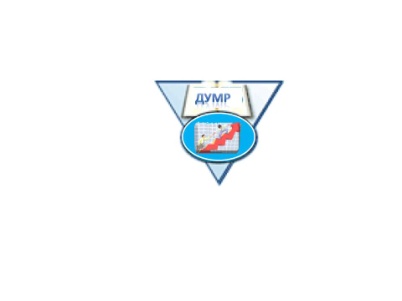 Система оценки учебных достижений обучающихся в 2012-2013 учебном году
Начальник ОУМР
Славко Е.А.
28.08.12
С 2011-2012 учебного года в КазНМУ имени С.Д. Асфендиярова  введена новая система оценки учебных достижений обучающихся.
    
    Ее принципиальное отличие от ранее используемой системы оценки – оценивание  уровня сформированности конкретной компетенции путем выполнения установленных заданий.
В течение изучаемой дисциплины оцениваются компетенции, определенные образовательной программой в соответствии с Моделью медицинского образования КазНМУ.
Количество заданий для определения уровня усвоения каждой компетенции устанавливает кафедра с отражением в рабочей программе, силлабусе и методических указаниях.
Оценка сформированности компетенций
Задачи:
определение  методов и инструментов  оценки учебных достижений обучающихся; 
определение    критериев и уровня сформированности компетенций обучающихся;
Методы оценки компетенций в ходе текущего контроля определены в УМКД
Критерии для оценки каждого задания разрабатываются кафедрой на основе БРБС по 100-балльной шкале согласно ГОСО РК 5.03.06-2006 «Система образования Республики Казахстан. Контроль знаний в высших учебных заведениях» от 26.08.2006г.
Оценка учебных достижении студента
 – оценка компетенции
I этап – компьютерное тестирование: 
Оцениваются : а)  когнитивная (знания) 
                            б)   правовая  компетенции
II этап – прием практических навыков: 
Оцениваются : а) операциональная (навыки)
                            б) коммуникативные  компетенции
I этап – компьютерное тестированиеЦель: оценка знаний и правовой компетенции
Адаптировать банк тестовых заданий
Тестовые задания должны быть рассмотрены и утверждены на заседании кафедры, профильных КОП
2 рецензии: внутренняя и внешняя
На 1 час дисциплины – 4 тестовых задания
Тестовые задания – сдать в ЦТ и разместить в АИС-КазНМУ до 1 октября 2012 года
В тестовые экзаменационные задания для студентов, в зависимости от курса обучения,  рекомендуется включать «правовые» вопросы  по изучаемой дисциплине: 
       -  для 1 и 2  курса до 3 % 
       -  для 3 - 5  курса до 5 %
Формирование правовой компетенции
Решение Ученого совета Университета от 28.02.2012 года (протокол №7)  о создании модуля “Медицинское право и законодательство в здравоохранении”
II этап экзамена - прием практических навыков- оценка коммуникативных навыков с помощью оценочных листов .
Компетенция  «саморазвитие» оценивается  в течение академического периода через выполнение СРС и формирование портфолио обучающегося.
Оценка уровня сформированности компетенции «самосовершенствование»
СРС
Портфолио
Курсовые работы
Научная работа в рамках НИРС с последующей публикацией в научных изданиях: не менее 50% студентов 5 курса, 30% - третьего курса, 100% студентов 6 и 7 курсов должны быть вовлечены в науку.
Подсчет промежуточного рейтинга:
Первый рейтинг на 7 неделе. 
Второй рейтинг – на 13
Информация предоставляется департаментом  IT-технологий в деканаты для мониторинга академической дисциплины обучающихся
Рейтинг допуска
Рейтинг допуска  в итоговой оценке студента составляет не менее 60 %, определяется по формуле
Rд= (t+r1+r2 +... +rn)/N × 0,6 

 где   t – текущий контроль 
          r1, r2,…, rn - рубежный контроль,
          N – количество слагаемых
Текущий контроль t – оценка уровня сформированности компетенций
t= (Z+N+K+P+S)/n 
где 
   n         – количество заданий по всем компетенциям
   Z:    z1+z2+…+zn         - Оценки за знания
   N:   n1+n2+…+nn       - Оценки за навыки
   K:    k1+k2+…+kn       - Оценки за коммуникативные   
                                            компетенций
   P:    p1+p2+…+pn   - Оценки за правовые  
                                            компетенций
   S:    s1+ s2+…+sn   - Оценки за СРС
Итоговая оценка
Итоговая оценка складывается из рейтинга допуска и оценки итогового контроля:
 
          I = R х 0,6  + Е1 × 0,15 +Е2 0,20 
   где
     I – итоговая оценка
     R– оценка рейтинга допуска
     E – оценка итогового контроля (экзамен по дисциплине)

Итоговый рейтинг состоит из  60%   рейтинга  допуска и  40% оценки итогового контроля.  
Экзаменационная оценка – 60% оценка за тестирование и 40% за 2-ой этап экзамена
Рейтинг экзамена
E= Е1 × 0,25 +Е2 0,15
    где Е1  - баллы за I этап экзамена, 
           Е2 – баллы за II этап экзамена.